Applied Bionanosensor Array
Dr. Hisham Faiadh Mohammad
PhD Applied nanobiotechnology
HD & MSc Genetic engineering
Contents
Biosensors and their types
Biosensor is a device for the detection of an analyte that combines a biological component with an electrochemical or physiochemical detector.
Biosensors
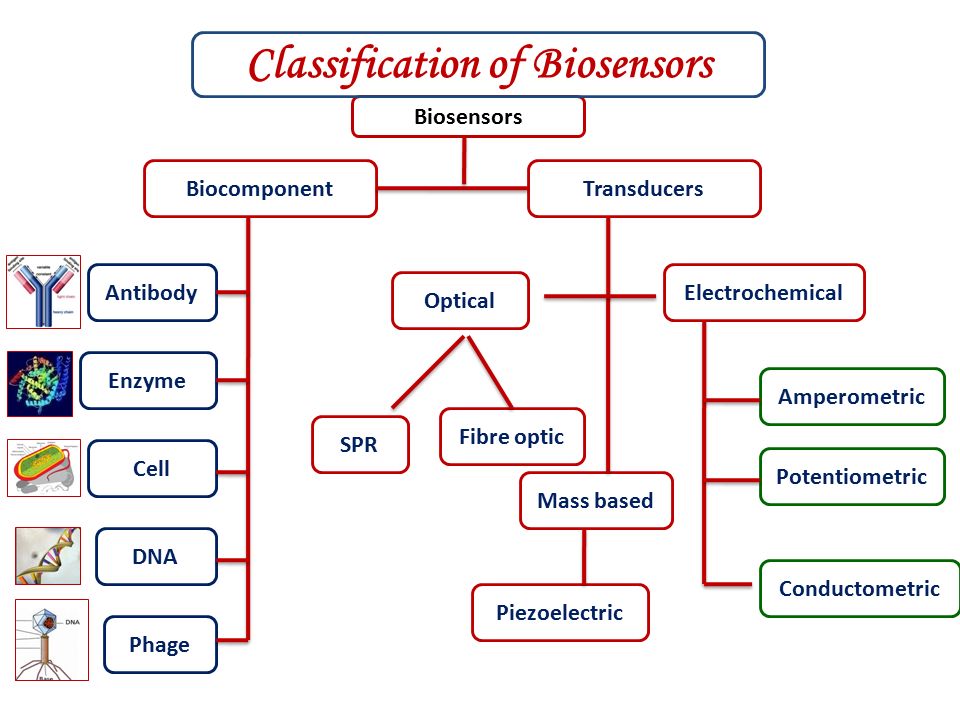 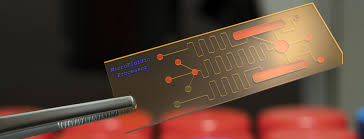 History of Biosensors
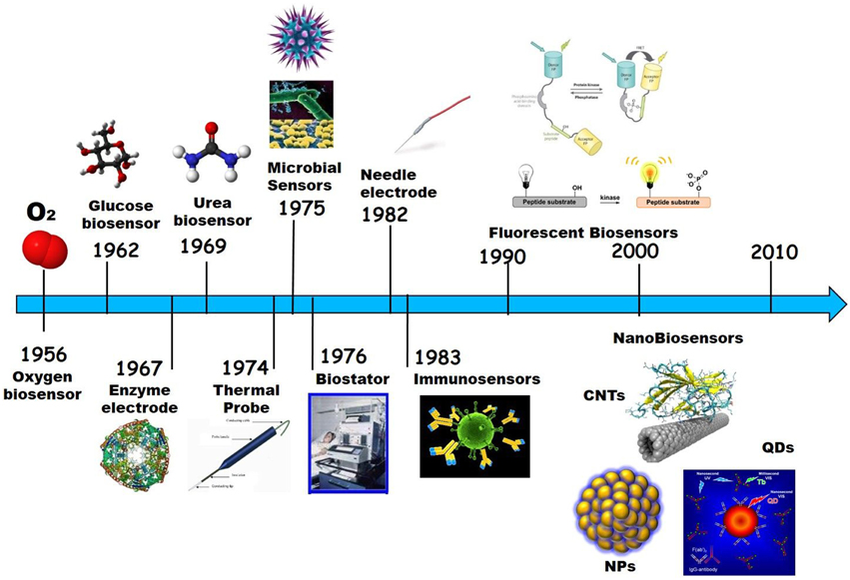 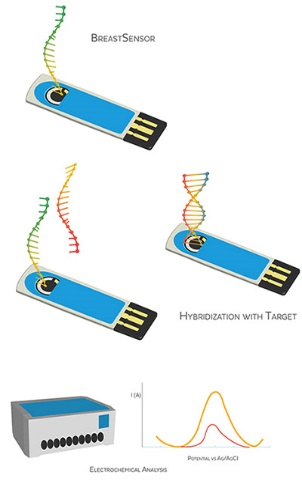 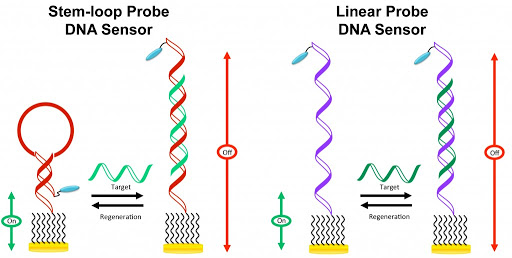 Biosensor Marketing
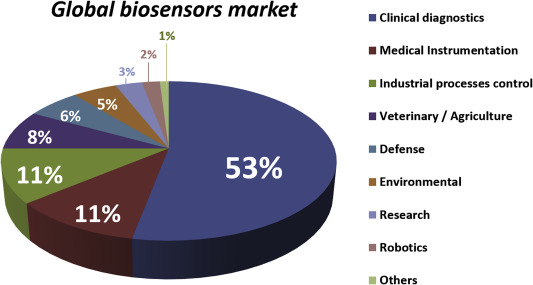 Structure of Biosensor
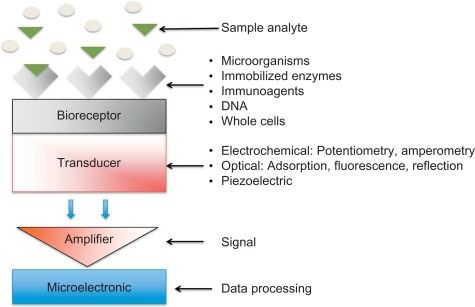 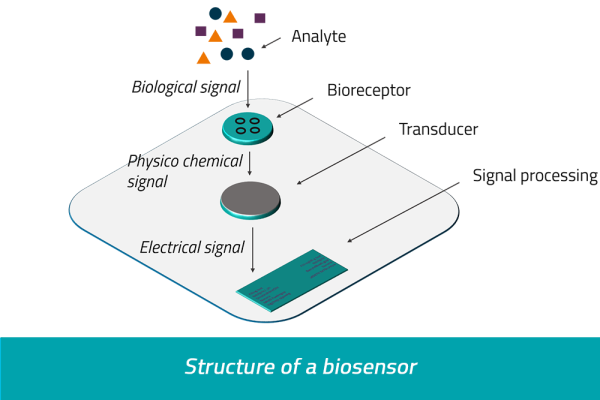 Biosensor Scenario
Immobilization protocol
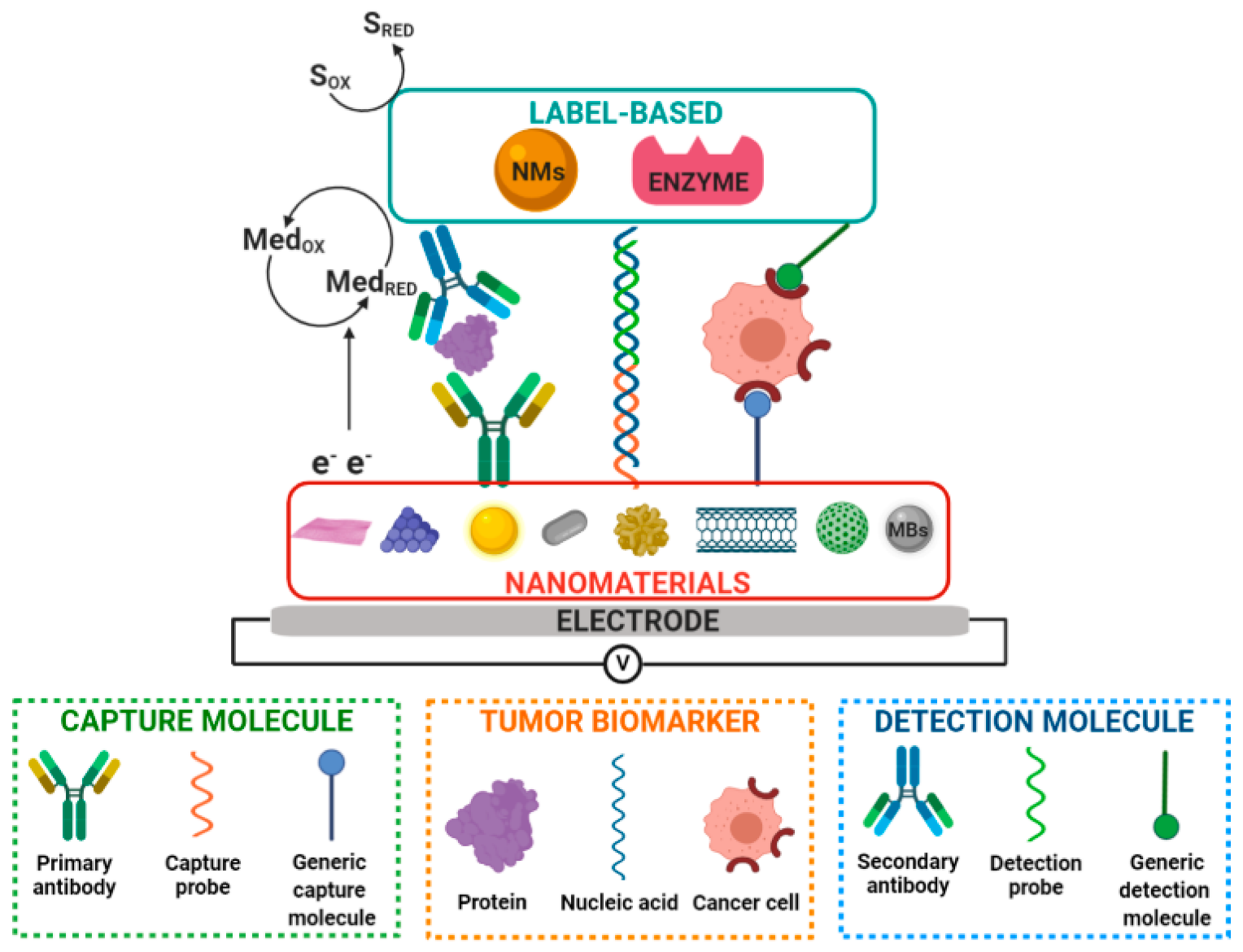 Nanobiosensor
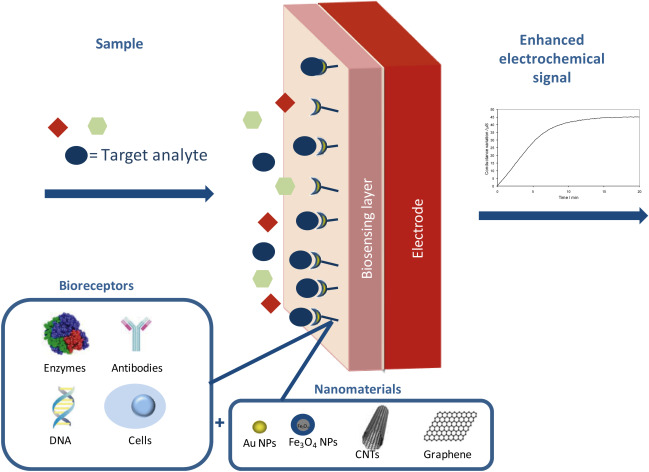 Biosensing Detection Process
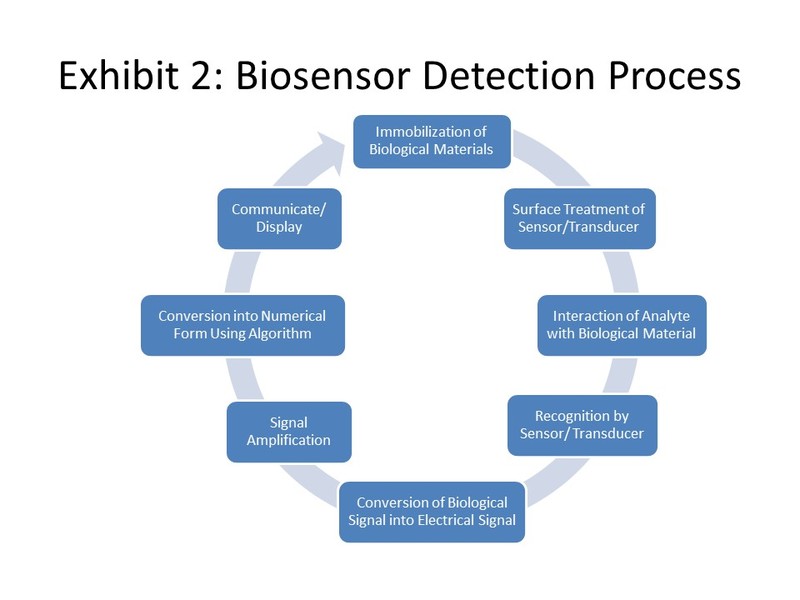 Applications
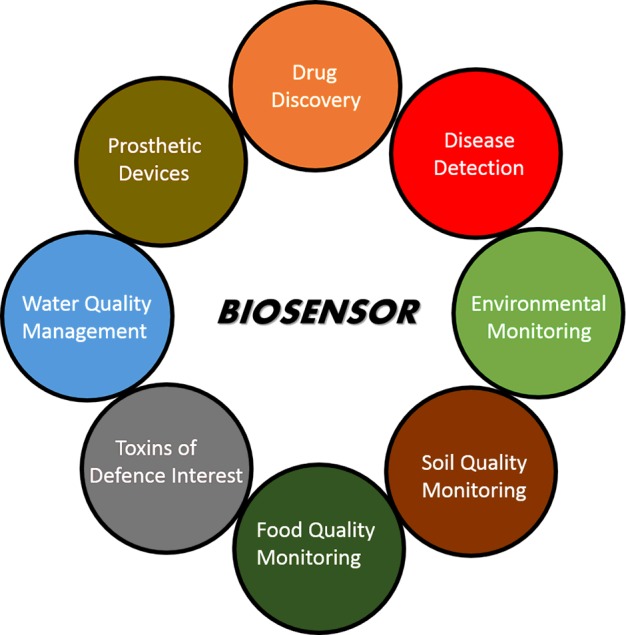 Detection of pathogen
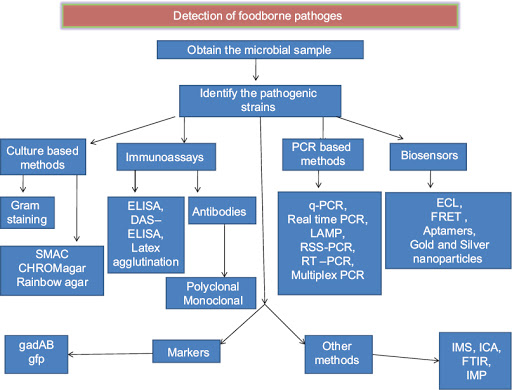 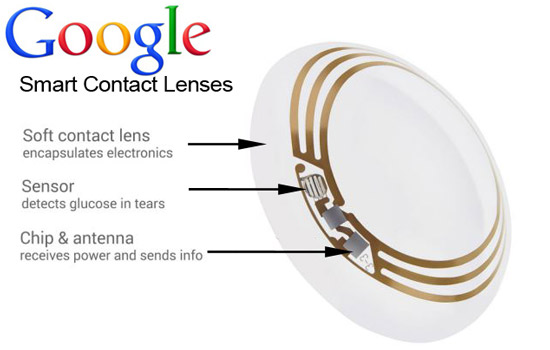 Thank you